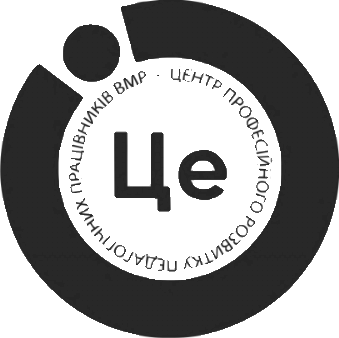 «Сучасні тенденції у побудові  взаємин із вихованцями на засадах педагогіки партнерства».
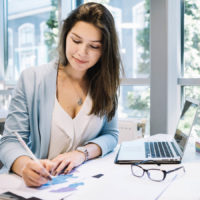 Консультант КУ «ЦПРПП ВМР»   Н.Сокиринська
Педагогіка партнерства
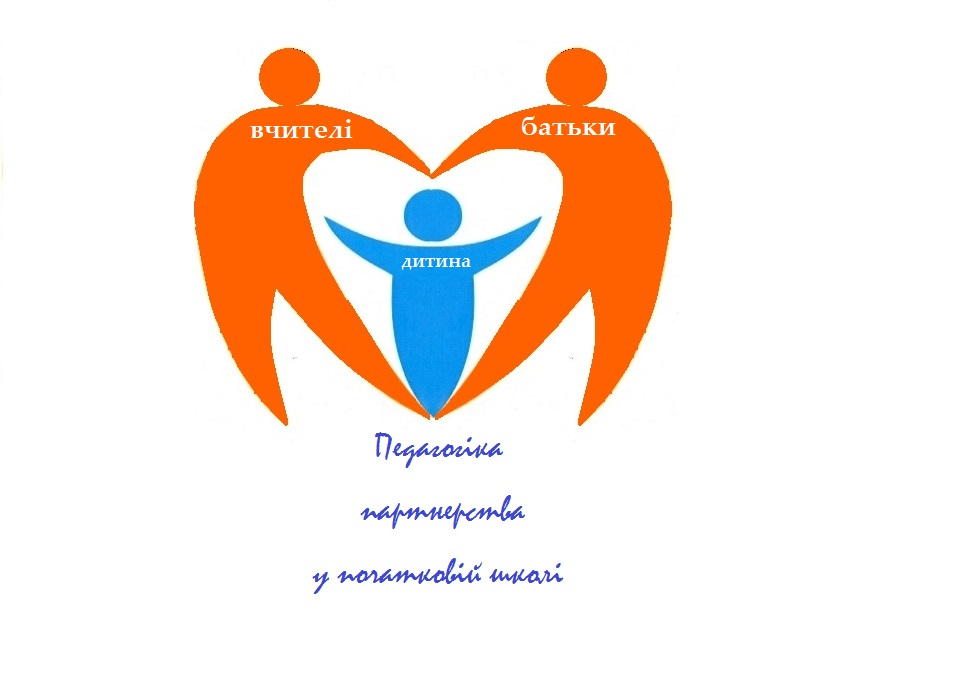 батьки
педагог
Педагог має бути другом, а родина – залучена до побудови освітньої траєкторії дитини.
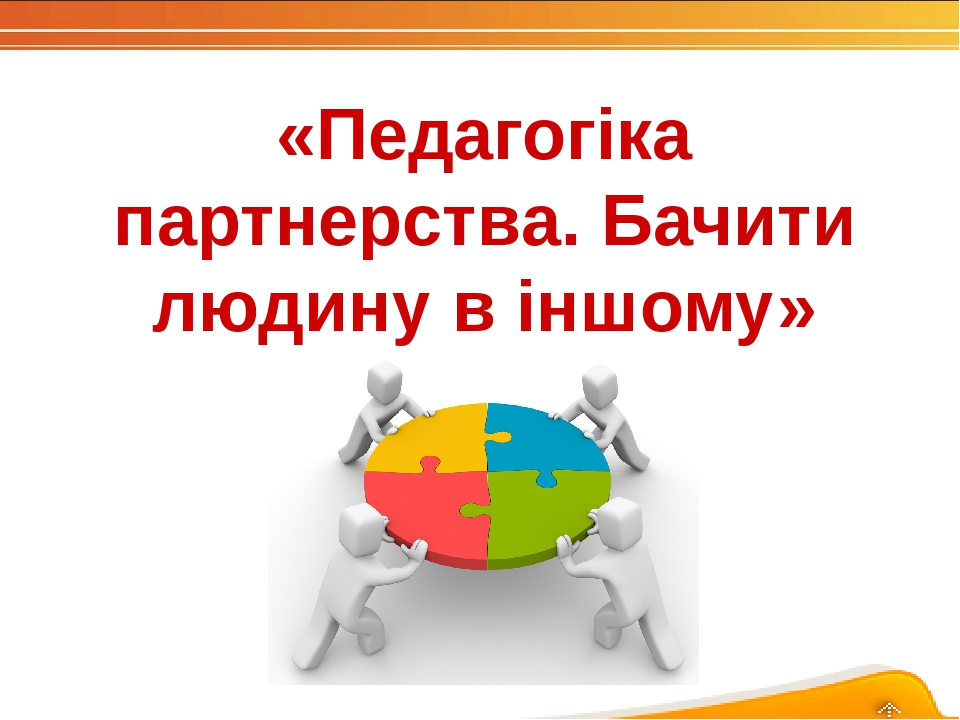 Педагогіка партнерства визначає істинно демократичний спосіб співпраці педагога і дитини, який не відкидає різниці в їхньому життєвому досвіді, знаннях, але передбачає безумовну рівність у праві на повагу, довіру, доброзичливе ставлення і взаємну вимогливість.
Партнерські відносини –це:
Визначальні ознаки партнерських відносин
Стосунки партнерства складаються там, де діти і дорослі об’єднані спільними поглядами і прагненнями.
Сучасне навчання і виховання дітей вимагає нової педагогічної етики, визначальною рисою якої є 
взаєморозуміння, 
взаємоповага 
творче співробітництво вихователя і дитини.
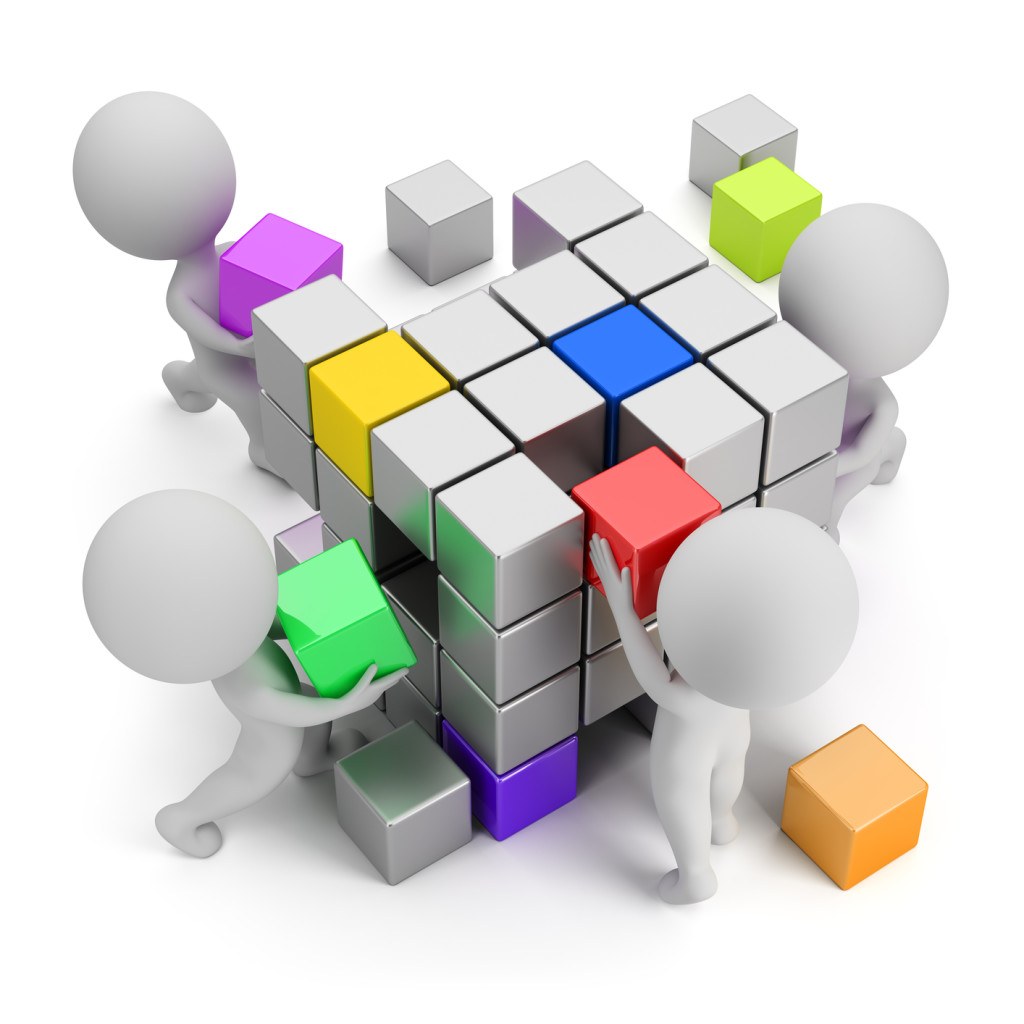 Принципово важливою є орієнтація партнерської діяльності вихователя та вихованців на розвиток творчості – творчої активності, творчого мислення, здібностей до адекватної діяльності в нових умовах.
Педагогіка партнерства ґрунтується на таких ідеях:
Соціально-педагогічне партнерство
Одним із пріоритетних напрямів у роботі педагогічного колективу має бути
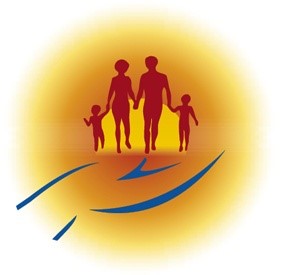 залучення сім'ї до життя освітнього закладу, 
формування почуття єдності між батьками і педагогами.
Завдання дорослих - не просто дати дітям знання і сформувати вміння, а навчити усвідомлено застосовувати їх у повсякденному житті.
Завдання педагогічного колективу закладу дошкільної освіти
Для реалізації завдань автори програми пропонують такі форми роботи:
Усі форми роботи, що проводяться в дитячому садку, повинні враховувати такі особливості  батьків:
Основними завданнями, які мають вирішувати  заклади дошкільної освіти у співпраці з родинами, є:
Успішне спілкування ґрунтується на 3-х позиціях:
Дякую за увагу!